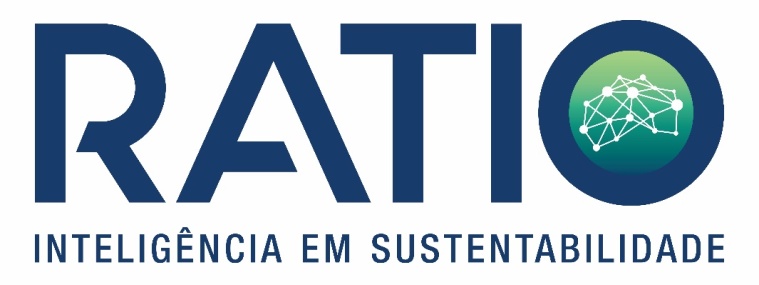 RATIO - quer dizer razão, relação entre algo.
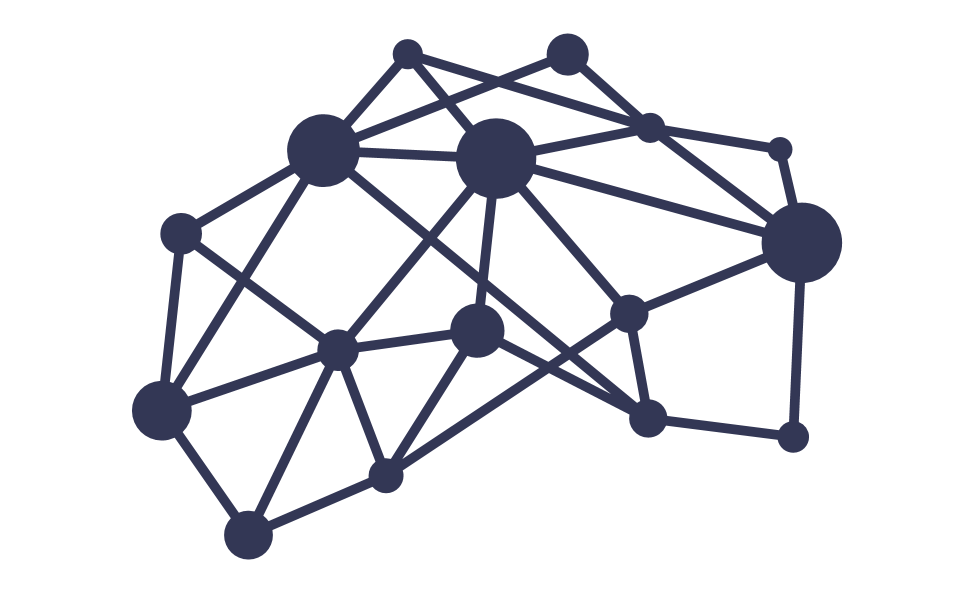 Valores
Conexão
Coerência
Consistência.
Missão
Fazer juntos para juntos ganhar.
Visão
Avançar nos processos de gestão sustentável.
Desempenho
Eixos estratégicos
Comunicação
Pessoas
RATIO
Engajamento
Governança
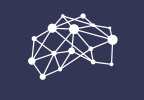 Organização Conectada
Comunicação
ODS
Compromisso
REALIZAÇÃO
Conteúdos corporativos conectados aos Objetivos do Desenvolvimento Sustentável
Contexto
TEMPO
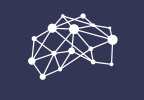 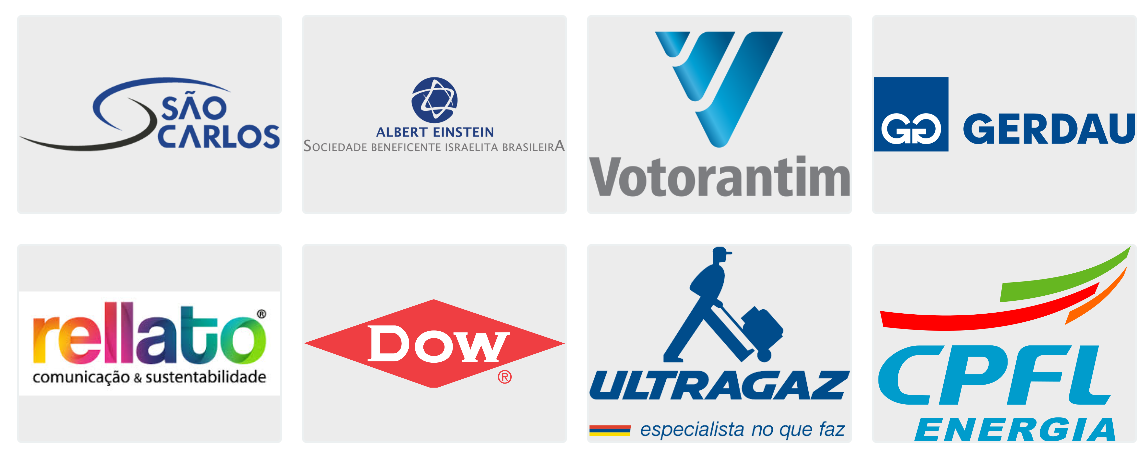 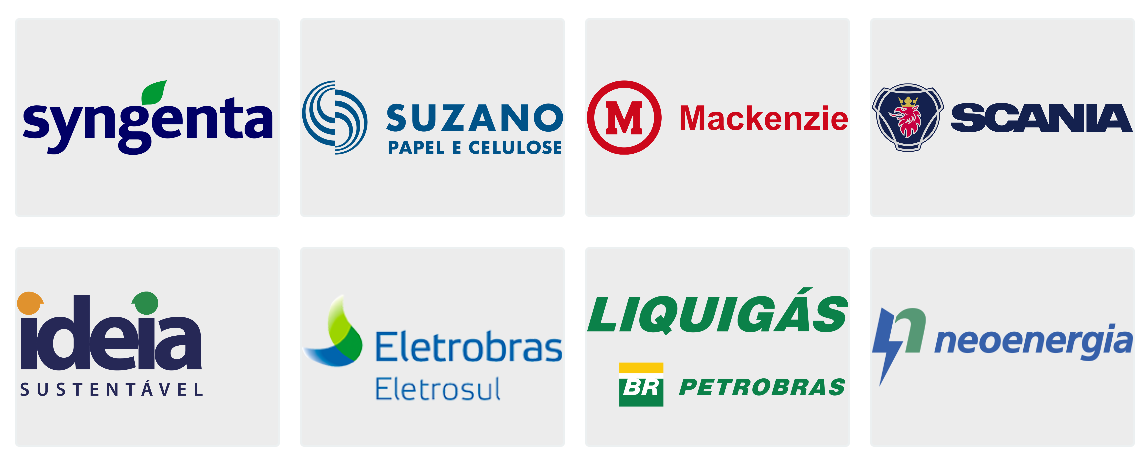 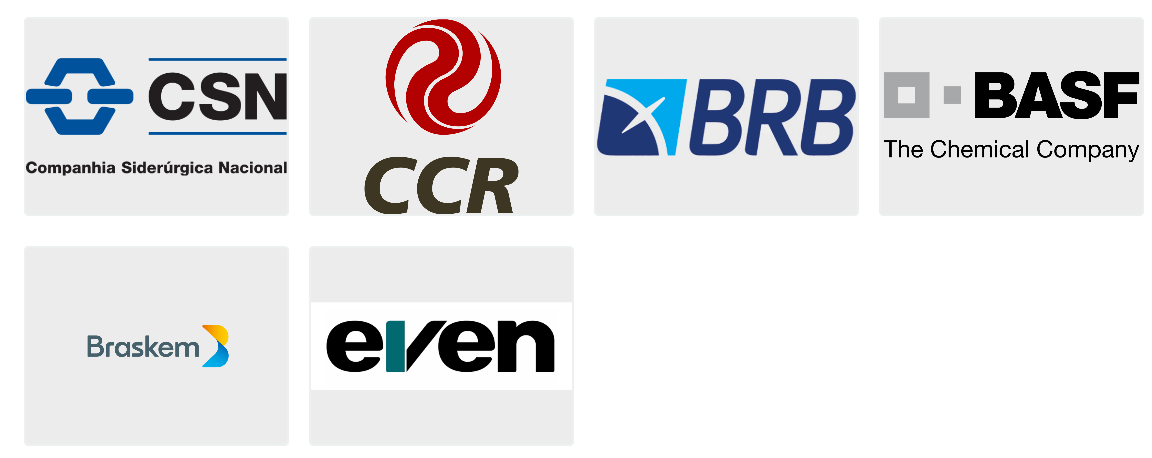 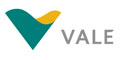 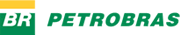 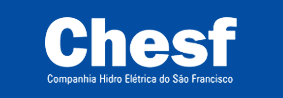 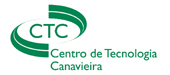 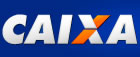 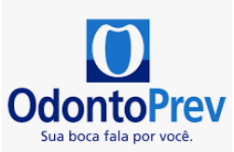 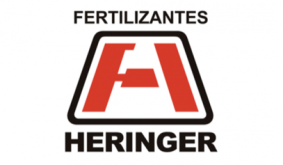 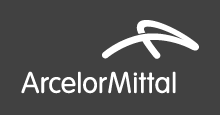 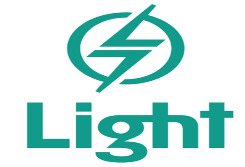 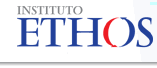 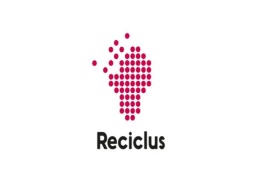 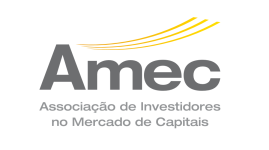 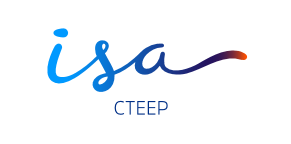 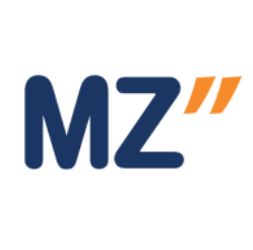 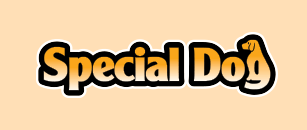 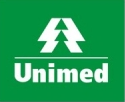 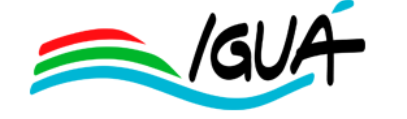 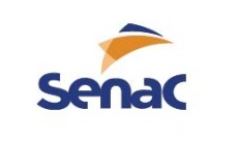 Estamos comprometidos em estabelecer novos padrões empresariais e 
contribuir com as necessidades mundiais de modo responsável.
Por que o GRI não se tornou o RI
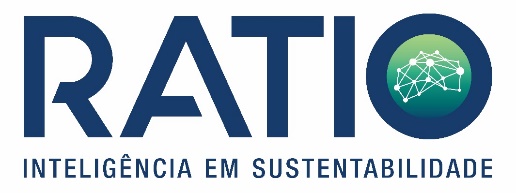 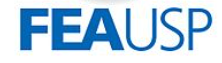 GRI Standard
Propósito
Identificar os impactos das operações da organização sobre o meio ambiente, economia e sociedade civil. Comunicar dados confiáveis, relevantes e padronizados para avaliar riscos e oportunidades
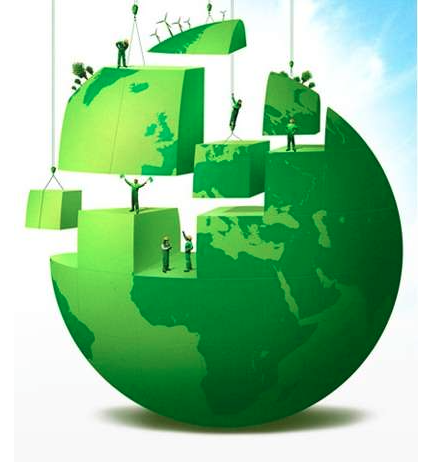 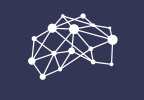 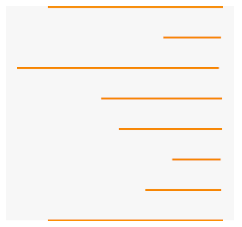 Padrão global para relatórios de sustentabilidade
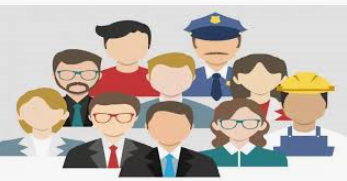 Perspectiva das partes interessadas
GRI É
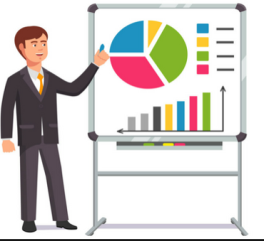 Aferição de desempenho da gestão estratégica
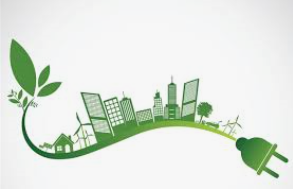 Informação dos Impactos econômicos, ambientais e sociais
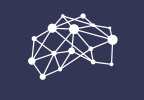 Relato Integrado
Propósito
Capturar a imagem completa da criação de valor de uma empresa, quebrando os silos e construindo uma visão holística do desempenho.
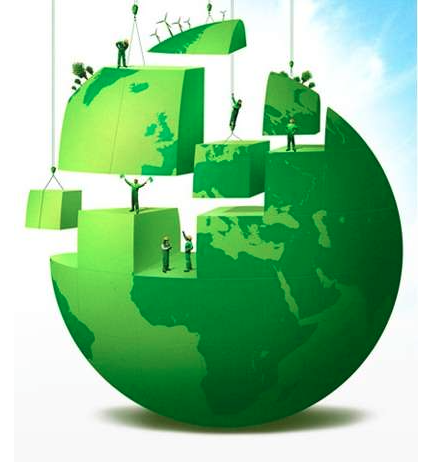 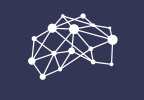 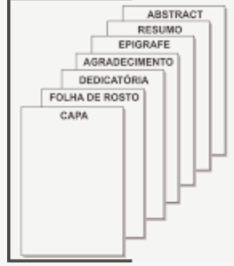 Uma norma para relatórios de sustentabilidade
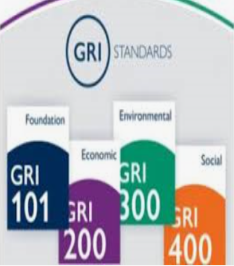 Substituí ou concorre com a GRI
Relato Integrado não é...
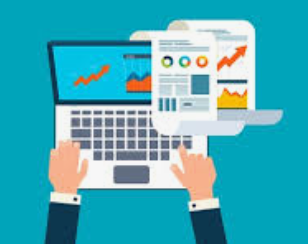 É um novo relatório
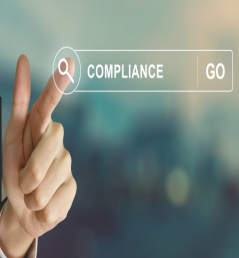 Mandatório/Obrigatório
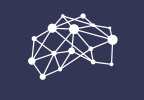 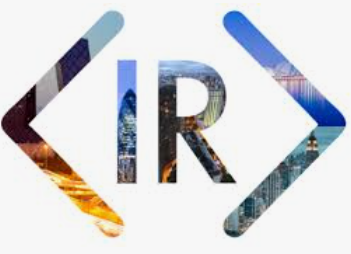 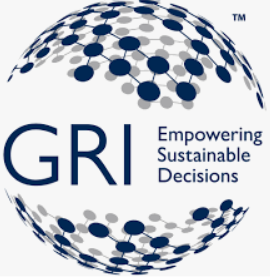 Relato Integrado
Relatório de Sustentabilidade
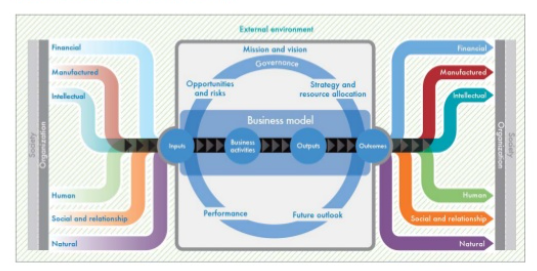 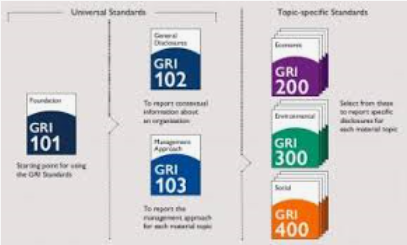 Relato Integrado <IR>
“A missão do IIRC é de criar uma estrutura globalmente aceita de contabilidade para a sustentabilidade. Uma estrutura que reúna informações financeiras, ambientais, sociais e de governança em um formato claro, conciso, consistente e comparável – em síntese, em um formato “integrado”. A intenção é de contribuir com o desenvolvimento de informações mais abrangentes e compreensíveis sobre o desempenho total de uma organização, tanto prospectiva quanto retrospectivamente, para atender às demandas de um modelo econômico emergente e mais  sustentável.  								
									 Prof. KASSAI
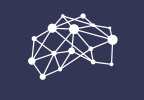 XV  Encontro  Internacional  sobre  gestão empresarial  e meio ambiente. EMGEMA 2013 https://edisciplinas.usp.br/pluginfile.php/1065698/mod_resource/content/0/artigo%20Engema%202013_versao_3.pdf
Linha do tempo
Europa (2005) e Brasil (2007)
Linguagem Global de contabilidade: IFRS
NECMA-USP (2009)
Inquietação sobre a integração de sustentabilidade com o novo cenário
Diálogo IFRS E GRI (FEA/USP)
Integração financeira e não-financeira / tendências internacionais
Pesquisa (KASSAI:CARVALHO)
177 especialistas em relatórios de gestão: integração da contabilidade e Sustentabilidade
MoU  Entendimento (2010)
IIRC + IFRS + GRI = Relato Integrado
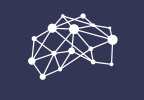 IFRS e GRI
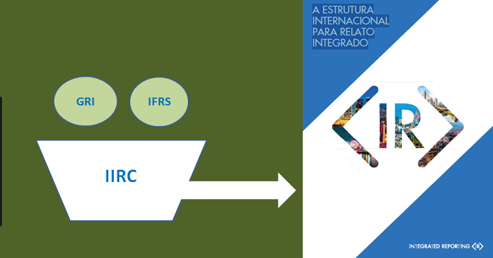 “Se não houver uma ação conjunta por parte da contabilidade e finanças, que é a linguagem que os mercados entendem, de nada adianta a retórica dos ambientalistas diante dos desafios das mudanças climáticas globais” (Marcovitch; FEA/USP, 2010).
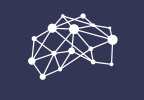 GRI                   Relato Integrado
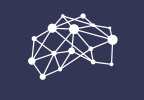 A convergências entre GRI e <IR>
GRI 
Global Reporting Initiative

IIRC
Intenational Integrated Report Council
GRI Standard
Estratégia de alocação de recurso
Mensuração das conquistas e os resultados desejados
Capitais: intelectual, manufaturado e financeiro
Totalmente
Capital HUMANO
Capital Social e de Relacionamento
Capital Natural

Em parte
Visão organizacional
Governança
Riscos e oportunidades
ODS
IIRC framework
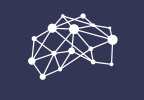 Por que o GRI não se tornou o RI
... São Complementares
... Propósitos 
... Metodologia 	
... Indicadores de desempenho
... Relatório descritivo de prestação de contas
...Integração de saberes 	
............
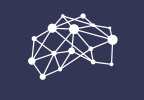 XV  Encontro  Internacional  sobre  gestão empresarial  e meio ambiente. EMGEMA 2013 https://edisciplinas.usp.br/pluginfile.php/1065698/mod_resource/content/0/artigo%20Engema%202013_versao_3.pdf
• GRI 102: Divulgações Gerais 2016
• GRI 103: Abordagem de Gestão 2016
• GRI 202: Presença no Mercado 2016
• GRI 203: Impactos Econômicos Indiretos 2016
• GRI 204: Práticas de Compras 2016
• GRI 205: Anticorrupção 2016
• GRI 206: Comportamento Anticorrupção 2016
• GRI 413: Comunidades Locais 2016
• GRI 414: Avaliação Social do Fornecedor 2016
• GRI 415: Políticas Públicas 2016
• GRI 416: Saúde e Segurança do Cliente 2016
• GRI 417: Marketing e Etiquetagem 2016
• GRI 418: Privacidade do Cliente 2016
• GRI 419: Compliance Socioeconômico 2016
• GRI 102: Divulgações Gerais 2016
• GRI 103: Abordagem de Gestão 2016
• GRI 202: Presença no Mercado 2016
• GRI 203: Impactos Econômicos Indiretos 2016
• GRI 204: Práticas de Compras 2016
• GRI 205: Anticorrupção 2016
• GRI 206: Comportamento Anticorrupção 2016
• GRI 413: Comunidades Locais 2016
• GRI 414: Avaliação Social do Fornecedor 2016
• GRI 415: Políticas Públicas 2016
• GRI 416: Saúde e Segurança do Cliente 2016
• GRI 417: Marketing e Etiquetagem 2016
• GRI 418: Privacidade do Cliente 2016
• GRI 419: Compliance Socioeconômico 2016
• GRI 102: Divulgações Gerais 2016
• GRI 103: Abordagem de Gestão 2016
• GRI 301: Materiais 2016
• GRI 302: Energia 2016
• GRI 303: Água e efluentes 2018
• GRI 304: Biodiversidade 2016
• GRI 305: Emissões 2016
• GRI 306: Efluentes e Resíduos 2016
• GRI 307: Conformidade Ambiental 2016
• GRI 308: Avaliação Ambiental de Fornecedores 2016